主日信息
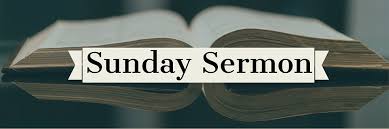 金银我都没有……Silver and gold have I none….
Boise Chinese Christian Church 
9/24/2023
【使徒行者 Acts 3:1-10】
1 申初祷告的时候，彼得、约翰上圣殿去。
Now Peter and John went up together to the temple at the hour of prayer, the ninth hour.
2 有一个人，生来是瘸腿的，天天被人抬来，放在殿的一个门口，那门名叫美门，要求进殿的人周济。
And a certain man lame from his mother’s womb was carried, whom they laid daily at the gate of the temple which is called Beautiful, to ask alms from those who entered the temple;
【使徒行者 Acts 3:1-10】
3 他看见彼得、约翰将要进殿，就求他们周济。
who, seeing Peter and John about to go into the temple, asked for alms.
4 彼得、约翰定睛看他。彼得说：“你看我们。” 
And fixing his eyes on him, with John, Peter said, “Look at us.”
5 那人就留意看他们，指望得着什么。
So he gave them his attention, expecting to receive something from them.
【使徒行者 Acts 3:1-10】
6 彼得说：“金银我都没有，只把我所有的给你。我奉拿撒勒人耶稣基督的名，叫你起来行走。” 
Then Peter said, “Silver and gold I do not have, but what I do have I give you: In the name of Jesus Christ of Nazareth, rise up and walk.”
7 于是拉着他的右手扶他起来。他的脚和踝子骨立刻健壮了，
And he took him by the right hand and lifted him up, and immediately his feet and ankle bones received strength.
【使徒行者 Acts 3:1-10】
8 就跳起来，站着，又行走。同他们进了殿，走着，跳着，赞美　神。So he, leaping up, stood and walked and entered the temple with them—walking, leaping, and praising God.
9 百姓都看见他行走，赞美　神，And all the people saw him walking and praising God.
10 认得他是那素常坐在殿的美门口求周济的，就因他所遇着的事，满心希奇惊讶。Then they knew that it was he who sat begging alms at the Beautiful Gate of the temple; and they were filled with wonder and amazement at what had happened to him.
【使徒行者 Acts 3:3-6a】
3 他看见彼得、约翰将要进殿，就求他们周济。who, seeing Peter and John about to go into the temple, asked for alms.
4 彼得、约翰定睛看他。彼得说：“你看我们。” And fixing his eyes on him, with John, Peter said, “Look at us.”
5 那人就留意看他们，指望得着什么。So he gave them his attention, expecting to receive something from them.
6a 彼得说：“金银我都没有…… Then Peter said, “Silver and gold I do not have….
【马太福音Matthew 8：19-20】
19 有一个文士来对他说：“夫子，你无论往哪里去，我要跟从你。” 
Then a certain scribe came and said to Him, "Teacher, I will follow You wherever You go."
20 耶稣说：“狐狸有洞，天空的飞鸟有窝，人子却没有枕头的地方。” 
And Jesus said to him, "Foxes have holes and birds of the air have nests, but the Son of Man has nowhere to lay His head."
【约翰福音 John 6:27，35，63】
27 不要为那必坏的食物劳力，要为那存到永生的食物劳力，就是人子要赐给你们的，因为人子是父　神所印证的。” Do not labor for the food which perishes, but for the food which endures to everlasting life, which the Son of Man will give you, because God the Father has set His seal on Him.”
35 耶稣说：“我就是生命的粮，到我这里来的，必定不饿；信我的，永远不渴。
And Jesus said to them, “I am the bread of life. He who comes to Me shall never hunger, and he who believes in Me shall never thirst.
【约翰福音 John 6:27，35，63】
63 叫人活着的乃是灵，肉体是无益的。我对你们所说的话就是灵，就是生命。
It is the Spirit who gives life; the flesh profits nothing. The words that I speak to you are spirit, and they are life.
【使徒行者 Acts 3:6-7】
6 彼得说：“金银我都没有，只把我所有的给你。我奉拿撒勒人耶稣基督的名，叫你起来行走。” 
Then Peter said, “Silver and gold I do not have, but what I do have I give you: In the name of Jesus Christ of Nazareth, rise up and walk.”
7 于是拉着他的右手扶他起来。他的脚和踝子骨立刻健壮了，
And he took him by the right hand and lifted him up, and immediately his feet and ankle bones received strength.
【路加福音 Luke 4:18】
"主的灵在我身上，因为祂用膏膏我，叫我传福音给贫穷的人；差遣我报告被掳的得释放，瞎眼的得看见，叫那受压制的得自由，
“The Spirit of the Lord is upon Me, Because He has anointed Me To preach the gospel to the poor; He has sent Me to heal the broken hearted, To proclaim liberty to the captives And recovery of sight to the blind, To set at liberty those who are oppressed;
【罗马书Romans 7：19，24】
19 故此，我所愿意的善，我反不作；我所不愿意的恶，我倒去作。
For the good that I will to do, I do not do; but the evil I will not to do, that I practice.
24 我真是苦啊！谁能救我脱离这取死的身体呢？ 
O wretched man that I am! Who will deliver me from this body of death?
【以弗所书 Ephesians 2:8-9】
8 你们得救是本乎恩，也因着信；这并不是出于自己，乃是　神所赐的；
For by grace you have been saved through faith, and that not of yourselves; it is the gift of God,
9 也不是出于行为，免得有人自夸。
not of works, lest anyone should boast.
【使徒行传 Acts 4:12】
除祂以外，别无拯救。因为在天下人间，没有赐下别的名，我们可以靠着得救。”
Nor is there salvation in any other, for there is no other name under heaven given among men by which we must be saved.”
【使徒行者 Acts 3:6-8】
6 彼得说：“金银我都没有，只把我所有的给你。我奉拿撒勒人耶稣基督的名，叫你起来行走。” 
Then Peter said, “Silver and gold I do not have, but what I do have I give you: In the name of Jesus Christ of Nazareth, rise up and walk.”
7 于是拉着他的右手扶他起来。他的脚和踝子骨立刻健壮了，
And he took him by the right hand and lifted him up, and immediately his feet and ankle bones received strength.
【使徒行者 Acts 3:6-8】
8 就跳起来，站着，又行走。同他们进了殿，走着，跳着，赞美　神。
So he, leaping up, stood and walked and entered the temple with them—walking, leaping, and praising God.
【诗篇 Psalms 16:8-9】
8 我将耶和华常摆在我面前，因祂在我右边，我便不至摇动。
I have set the Lord always before me; Because He is at my right hand I shall not be moved.
9 因此，我的心欢喜，我的灵（原文作“荣耀”）快乐，我的肉身也要安然居住。
Therefore my heart is glad, and my glory rejoices; My flesh also will rest in hope.
【提摩太前书 1 Timothy 6:10】
贪财是万恶之根。有人贪恋钱财，就被引诱离了真道，用许多愁苦把自己刺透了。
For the love of money is a root of all kinds of evil, for which some have strayed from the faith in their greediness, and pierced themselves through with many sorrows.
【使徒行者 Acts 3:8-10】
8 就跳起来，站着，又行走。同他们进了殿，走着，跳着，赞美　神。
So he, leaping up, stood and walked and entered the temple with them—walking, leaping, and praising God.
9 百姓都看见他行走，赞美　神，
And all the people saw him walking and praising God.
【使徒行者 Acts 3:8-10】
10 认得他是那素常坐在殿的美门口求周济的，就因他所遇着的事，满心希奇惊讶。
Then they knew that it was he who sat begging alms at the Beautiful Gate of the temple; and they were filled with wonder and amazement at what had happened to him.
【马可福音 Mark 5:18-20】
18 耶稣上船的时候，那从前被鬼附着的人恳求和耶稣同在。And when He got into the boat, he who had been demon-possessed begged Him that he might be with Him.
19 耶稣不许，却对他说：“你回家去，到你的亲属那里，将主为你所作的是何等大的事，是怎样怜悯你，都告诉他们。” 
However, Jesus did not permit him, but said to him, “Go home to your friends, and tell them what great things the Lord has done for you, and how He has had compassion on you.”
【马可福音 Mark 5:18-20】
20 那人就走了，在低加波利传扬耶稣为他作了何等大的事，众人就都希奇。
And he departed and began to proclaim in Decapolis all that Jesus had done for him; and all marveled.
【使徒行者 Acts 3:3-6a】
3 他看见彼得、约翰将要进殿，就求他们周济。who, seeing Peter and John about to go into the temple, asked for alms.
4 彼得、约翰定睛看他。彼得说：“你看我们。”
And fixing his eyes on him, with John, Peter said, “Look at us.”
5 那人就留意看他们，指望得着什么。
So he gave them his attention, expecting to receive something from them.
6a 彼得说：“金银我都没有…… 
Then Peter said, “Silver and gold I do not have….
【加拉太书 Galatians 1:10】
我现在是要得人的心呢，还是要得　神的心呢？我岂是讨人的喜欢吗？若仍旧讨人的喜欢，我就不是基督的仆人了。
For do I now persuade men, or God? Or do I seek to please men? For if I still pleased men, I would not be a bondservant of Christ.
【使徒行者 Acts 3:4-6】
4 彼得、约翰定睛看他。彼得说：“你看我们。” And fixing his eyes on him, with John, Peter said, “Look at us.”
5 那人就留意看他们，指望得着什么。
So he gave them his attention, expecting to receive something from them.
6 彼得说：“金银我都没有，只把我所有的给你。我奉拿撒勒人耶稣基督的名，叫你起来行走。” Then Peter said, “Silver and gold I do not have, but what I do have I give you: In the name of Jesus Christ of Nazareth, rise up and walk.”
【使徒行者 Acts 3:1-10】
5 那人就留意看他们，指望得着什么。
So he gave them his attention, expecting to receive something from them.
6 彼得说：“金银我都没有，只把我所有的给你。我奉拿撒勒人耶稣基督的名，叫你起来行走。”
Then Peter said, “Silver and gold I do not have, but what I do have I give you: In the name of Jesus Christ of Nazareth, rise up and walk.”
【马太福音 Matthew 6:24】
“一个人不能侍奉两个主。不是恶这个爱那个，就是重这个轻那个。你们不能又侍奉　神，又侍奉玛门（“玛门”是“财利”的意思）。”
“No one can serve two masters; for either he will hate the one and love the other, or else he will be loyal to the one and despise the other. You cannot serve God and mammon.